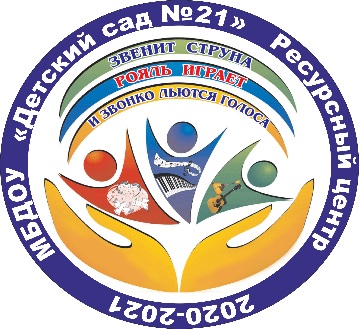 «Коммуникативные танцы-игры, как средство развития музыкально-ритмических навыков детей дошкольного возраста»
Разработала:	музыкальный руководитель                высшей квалификационной категории 		Елхова Ольга Михайловна
г. Дзержинск 
    Нижегородской обл.
С внедрением ФГОС ДО в образовательный процесс на смену традиционным методам приходят такие методы обучения и воспитания, которые направлены на всестороннее развитие личности ребёнка.
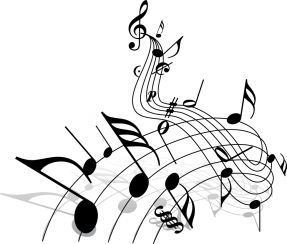 Цель : 
  Способствовать развитию музыкально-ритмических  навыков  детей дошкольного возраста.
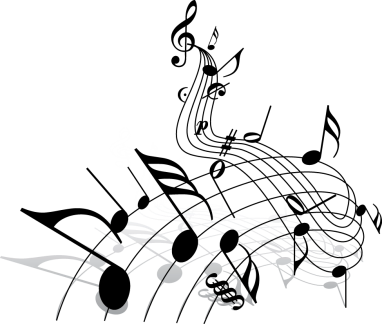 Задачи:

  Развивать музыкальные и творческие способности детей в музыкально-ритмической деятельности, посредством коммуникативных танцев-игр, исходя из возрастных и индивидуальных возможностей каждого ребёнка.  
  Способствовать развитию у детей интереса к музыкальному творчеству, повысить интерес в усвоении музыкально-ритмических движений.
  Сохранить и укрепить физическое и психическое здоровье. 
  Формировать осанку, гигиенические навыки.
  Создать музыкальную предметно-развивающую среду в группах с учетом  музыкально игровых технологий. 
  Побуждать к самостоятельным действиям (играм) за рамками музыкальных занятий. 
  Формировать положительное отношение ребёнка к окружающему миру, к своей семье, сверстникам, саму себе. . .
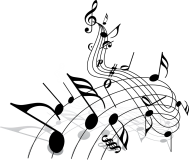 Для реализации поставленных задач необходимы следующие условия:
Структура программы
Партерная гимнастика (основные упражнения, образные подготовительные).
Танцы (народные, детские бальные, индивидуальные, ).
Танцевальное творчество (инсценировка песен, хороводов, танцевальные композиции, этюды сюжетные, несюжетные, ситуативные этюды, игры-превращения.
Танцевальный образ (мир игрушек, любимые персонажи мультфильмов, в мире сказок, путешествия).
Слушаем и фантазируем (природа и животные, юмор и шутка, настроение в музыке и пластике).
В музыкально-ритмической деятельности используются такие методы:
Поговорочки к музыкально - ритмическим движениям.
ПРУЖИНКА
Ножки рядом мы поставим,Танцевать мы их заставим,Вниз − вверх, как пружинки,Пляшут ножки − балеринки.
ШАГ ПОЛЬКИ
Все девчонки и мальчишкиОчень рады поплясать.Скок − пробежка,Скок − пробежка,Будем польку танцевать.
ПОДСКОКИ
Скок, скок, скок, скок!Вот какой у нас подскок!Ножку дружно поднимаемИ носочек книзу тянем.
КОВЫРЯЛОЧКА

Ковырялочку, ребята,Я хочу вам показать.Вы попробуйте за мноюВсе движенья повторять
Носок − пятка, перетоп,Носок − пятка, перетоп.Вот какие молодцы –Мы танцоры удальцы!
.
Моделирование танца
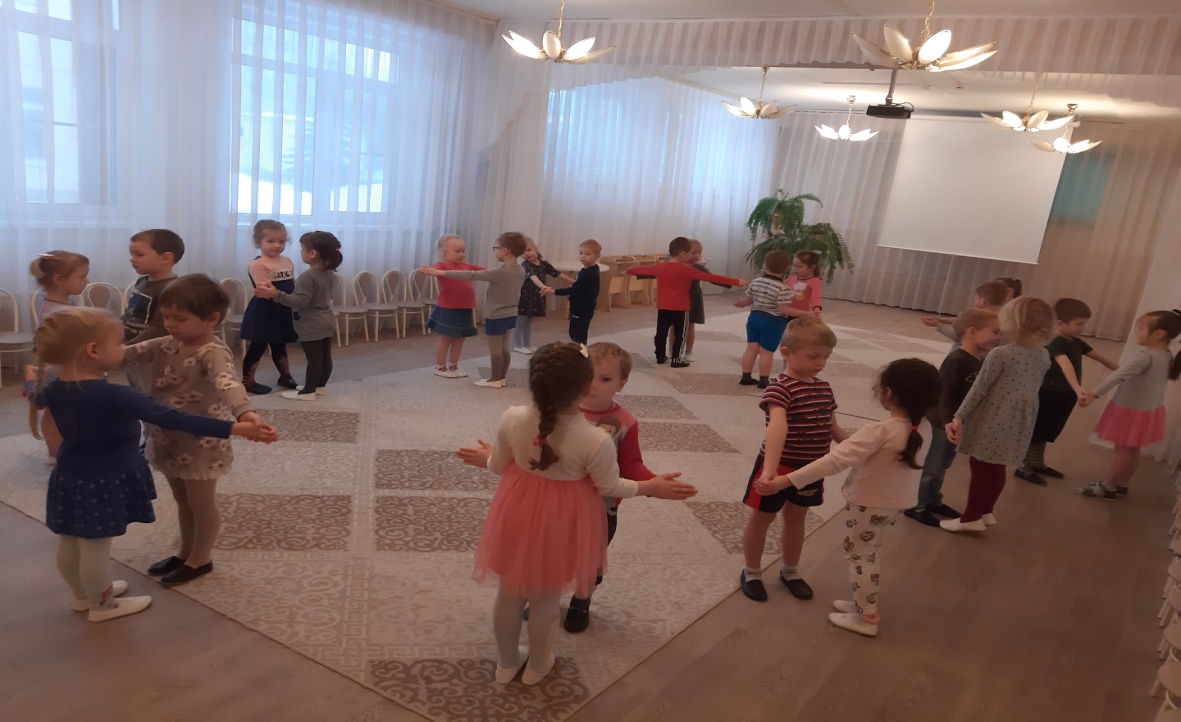 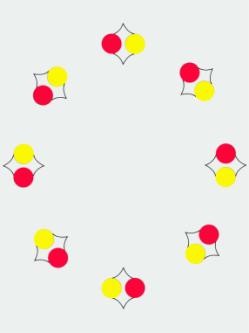 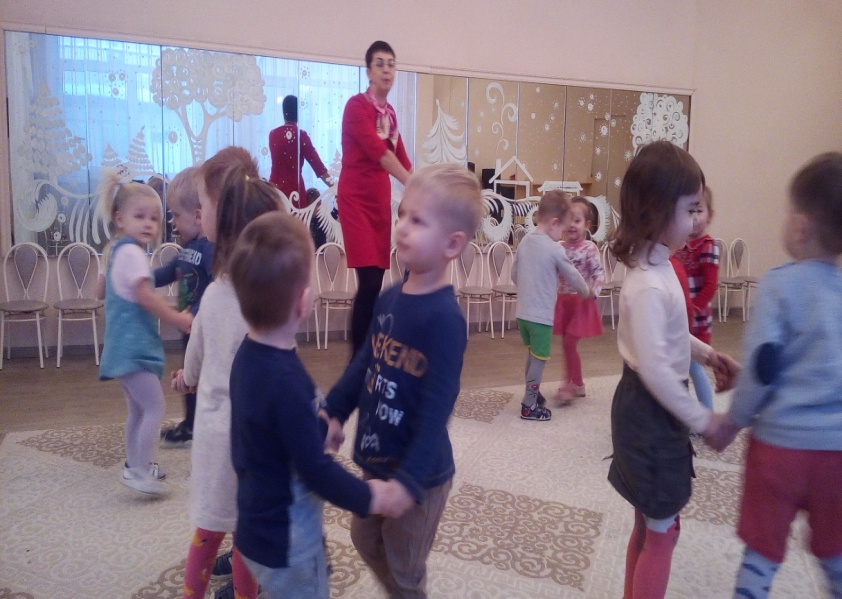 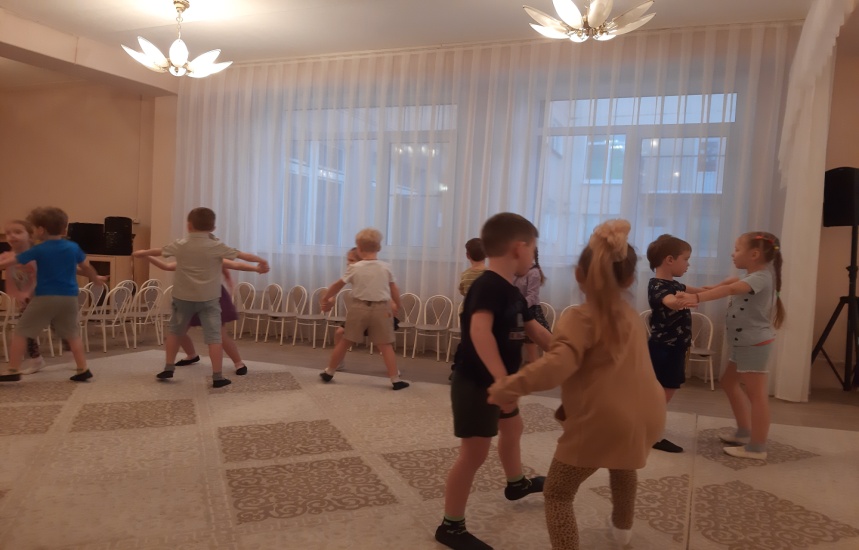 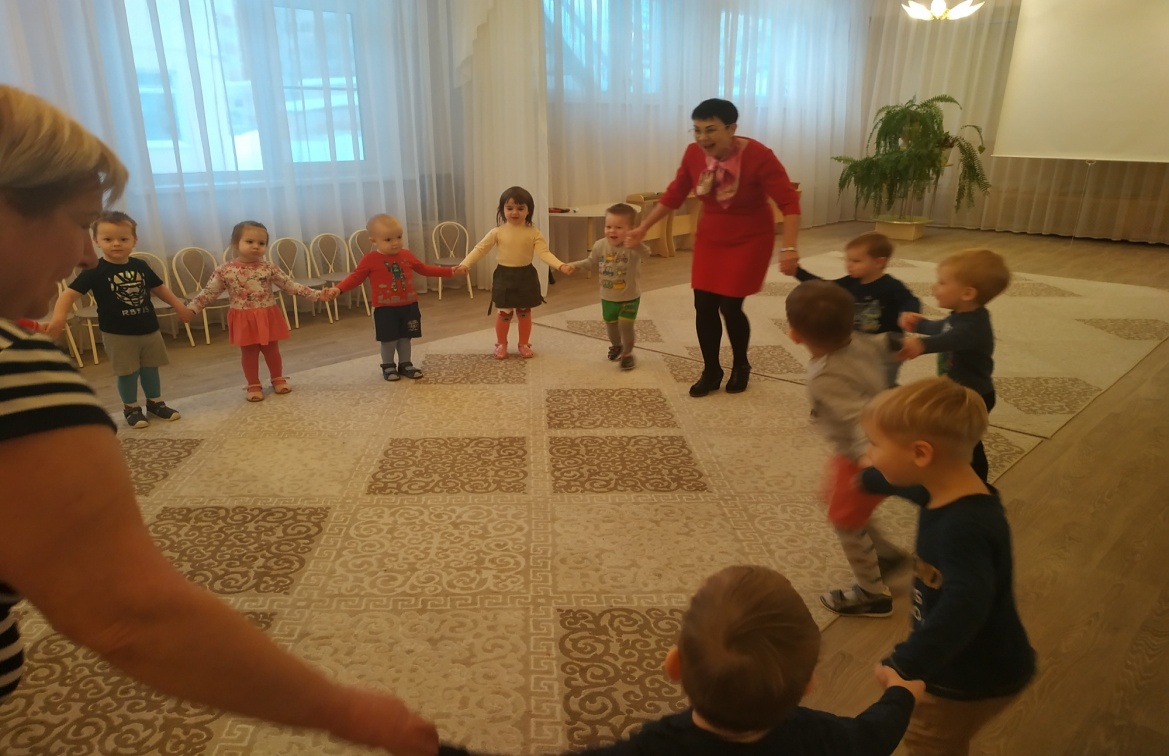 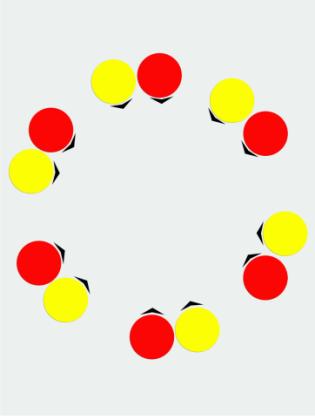 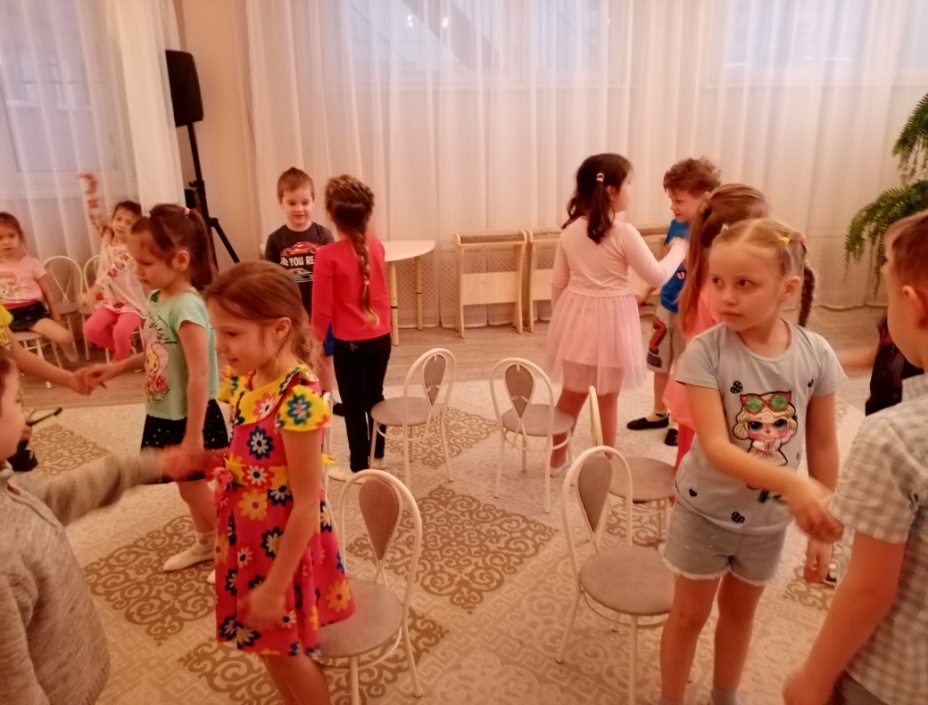 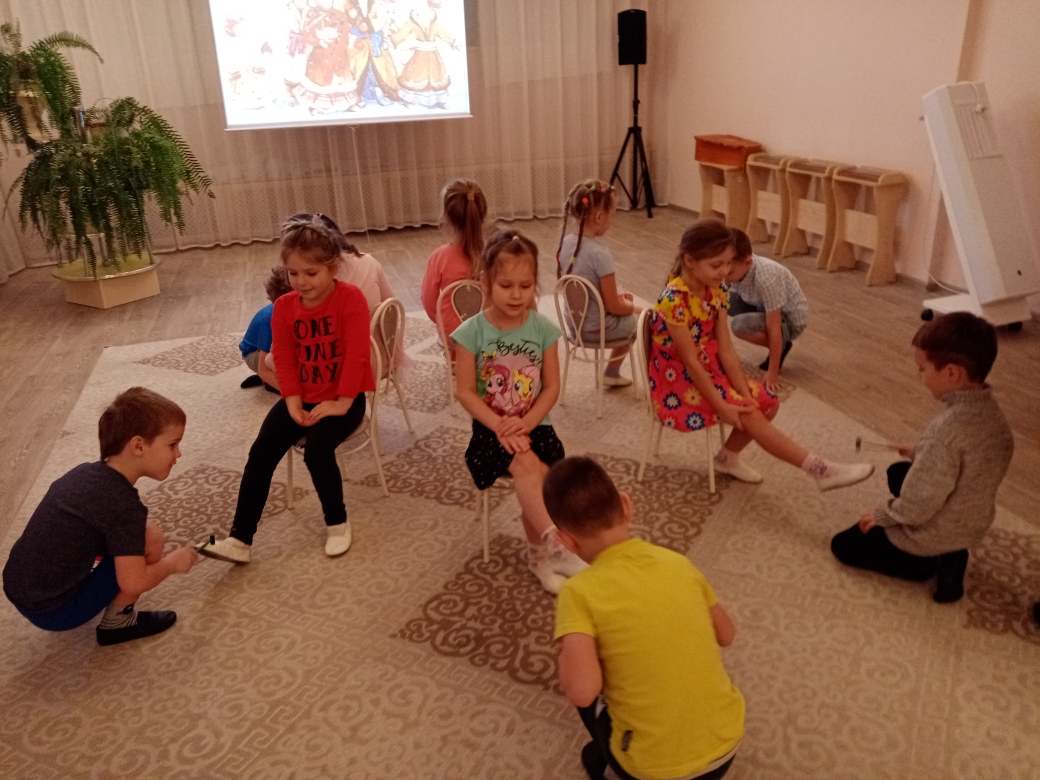 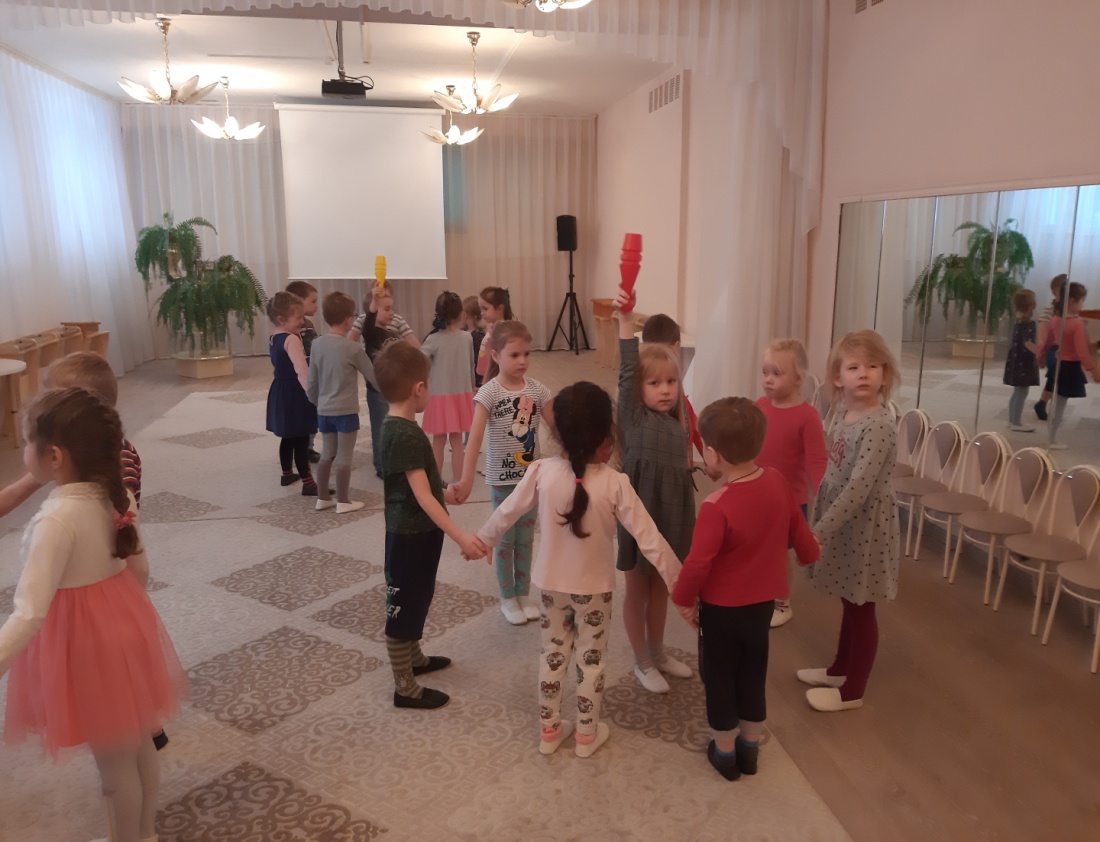 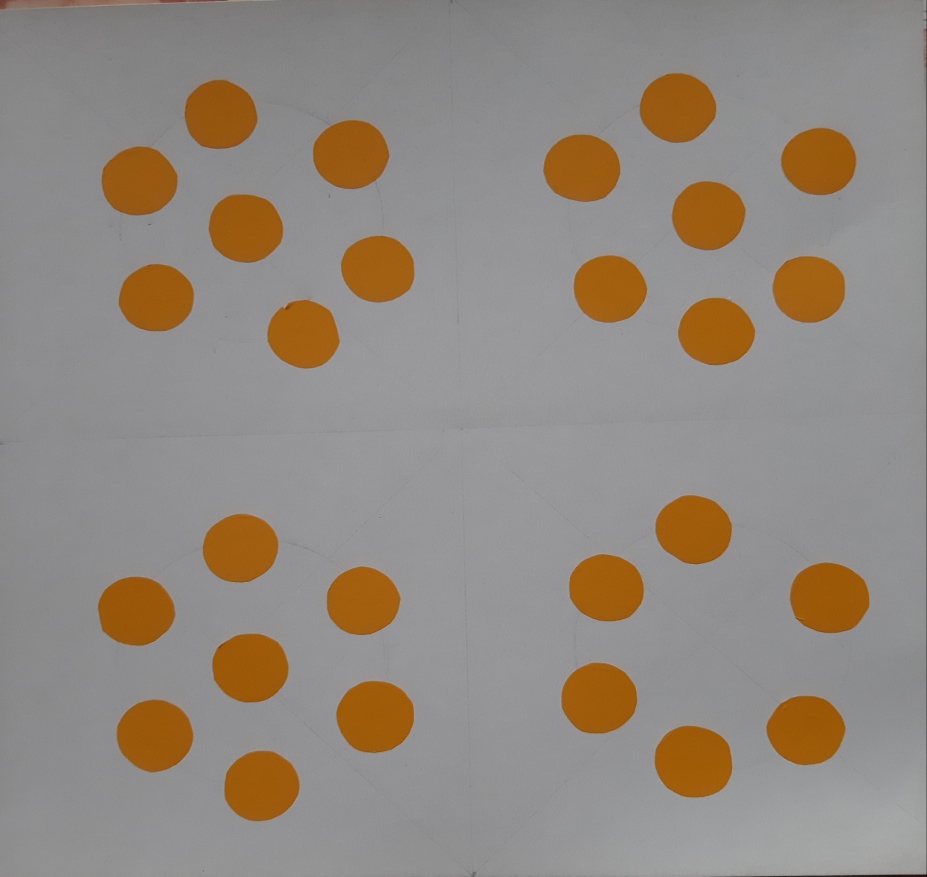 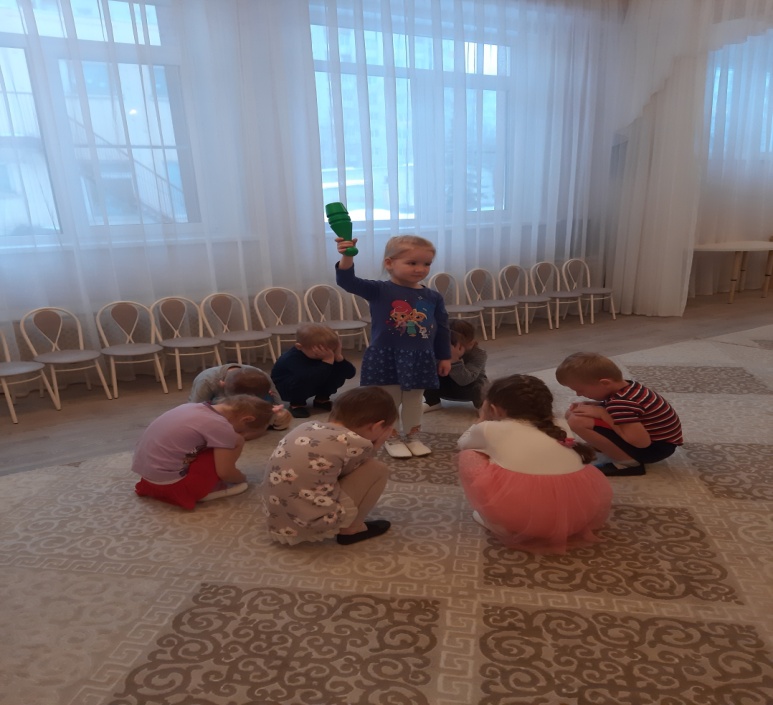 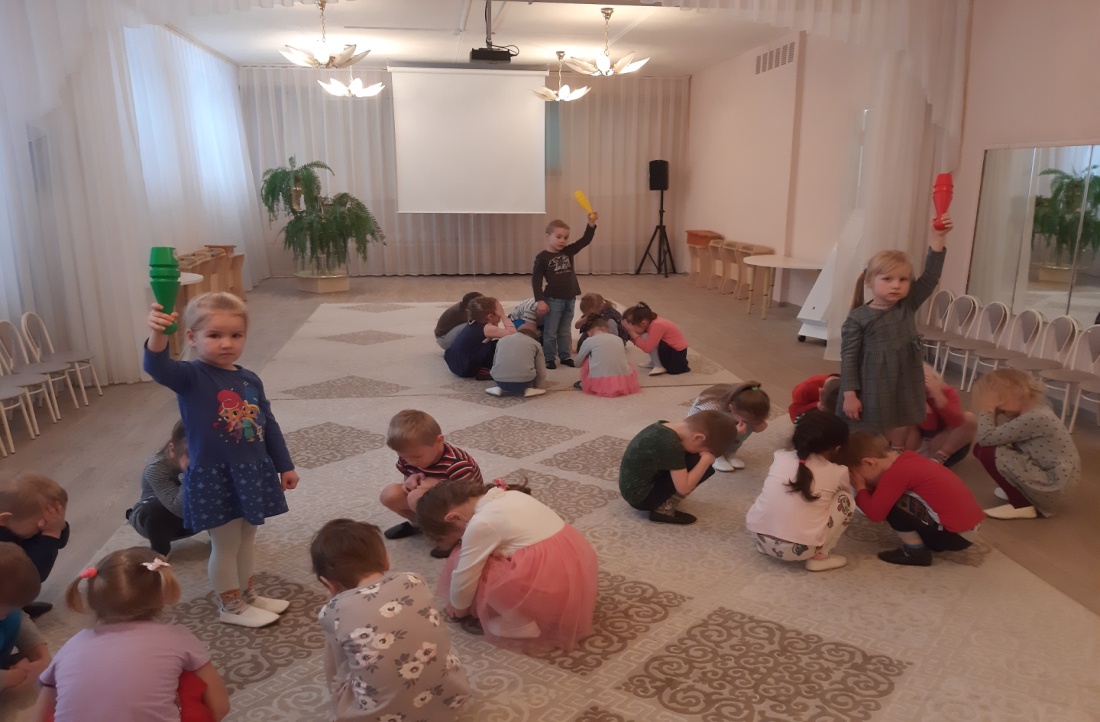 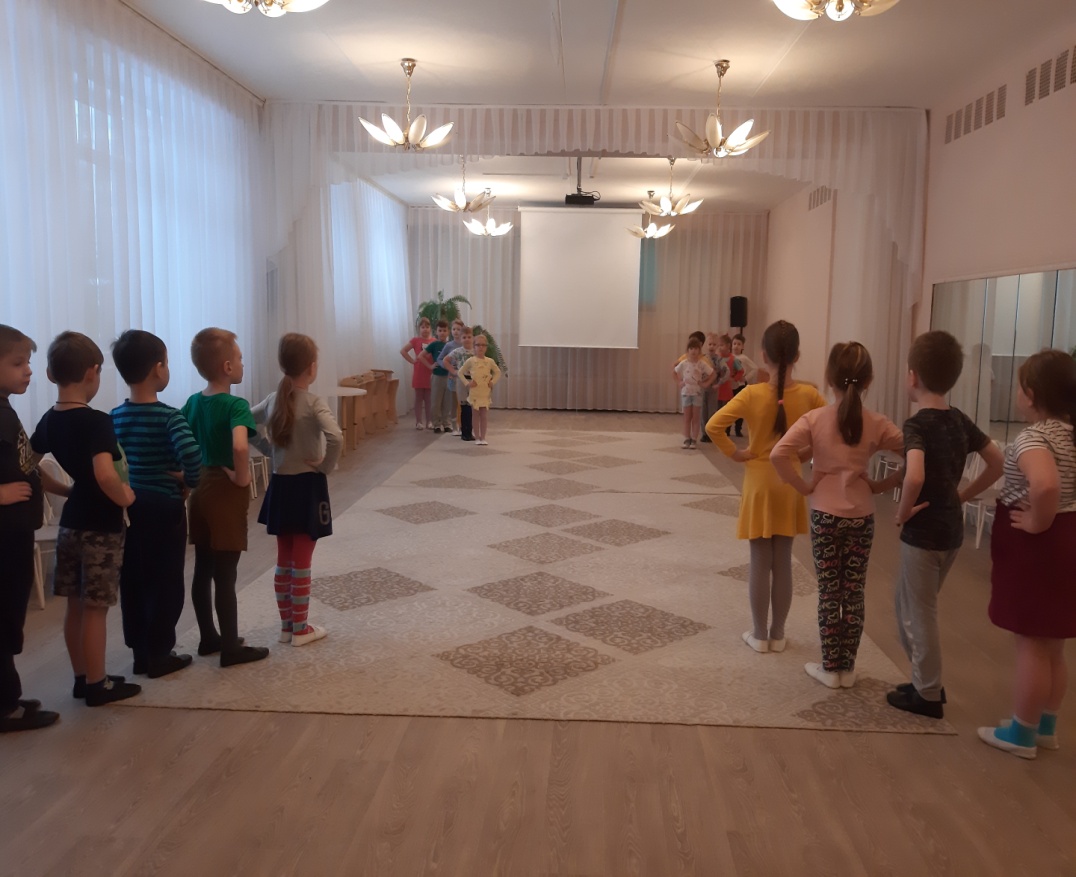 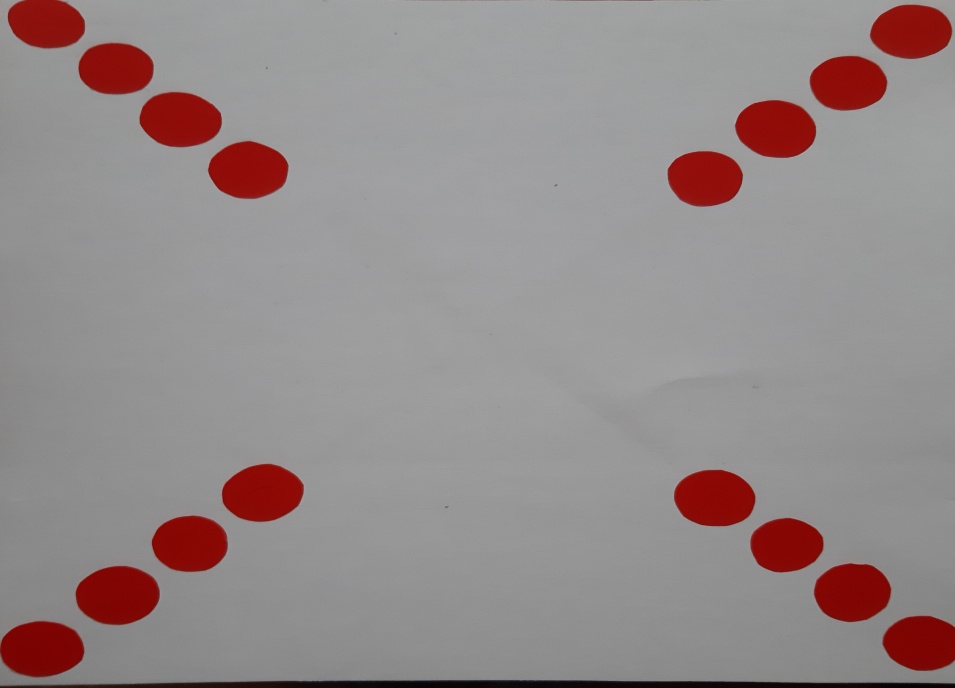 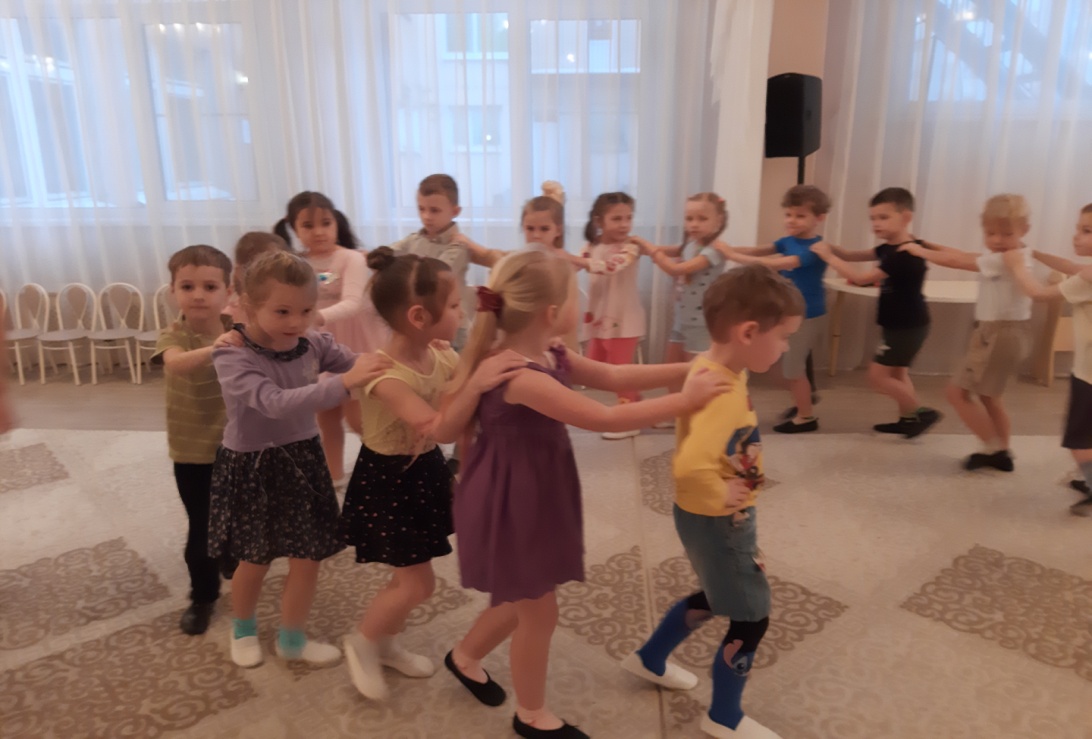 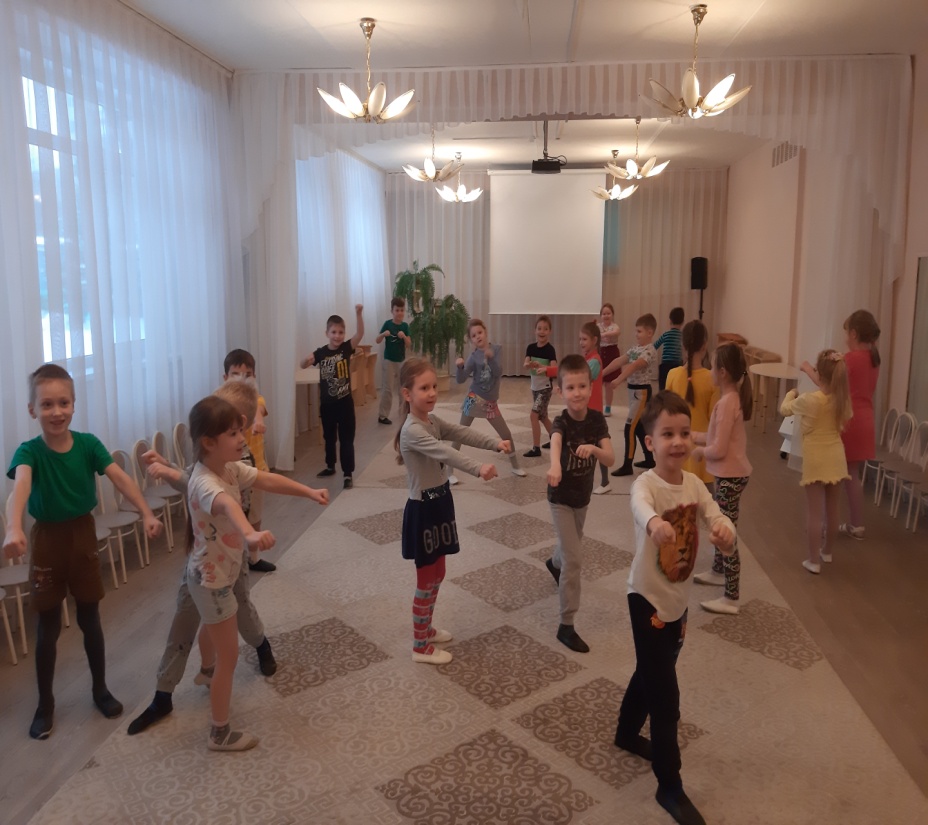 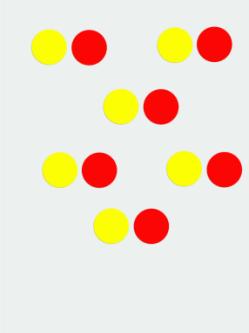 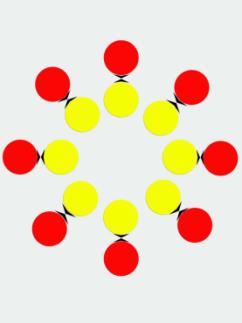 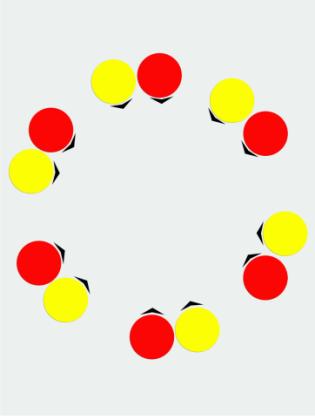 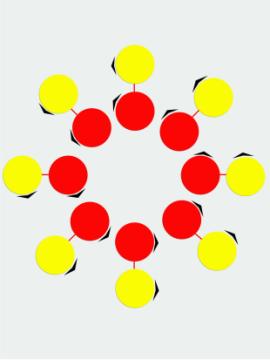 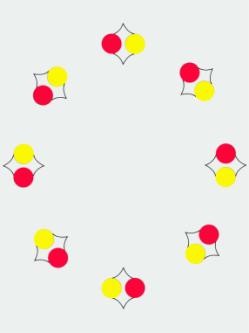 ТВОРЧЕСТВО
Танцевальное творчество
Дотанцевальное творчество
Двигатель
ные этюды
(игровые образные)
Моделирова
ние танца
(композиция танца)
Ритмическая гимнастика
Творческие композиции
Игры-превращения
Ситуатив
ные этюды
Постановоч
ные танцы с зафиксированными движениями
«Настроение в музыке и пластике»
Творческая импровизация в фиксированных танцах
Двигательные этюды (сюжетные)
Творческие композиции физкультурной направленности
Образные композиции «Юмор, шутка»
Двигательные этюды (несюжетные)
Творческая импровизация в свободных плясках
Этюды по абиотическим факторам по принципу контраста
Танцевальные творческие импровизации, этюды
Тренинго
вые этюды
Динамические  импровизацииВнедрение этого раздела происходит в игровой форме, игры проводятся постоянно и неоднократно повторяются.
Танцевальное творчество
Коммуникативные танцы-игры
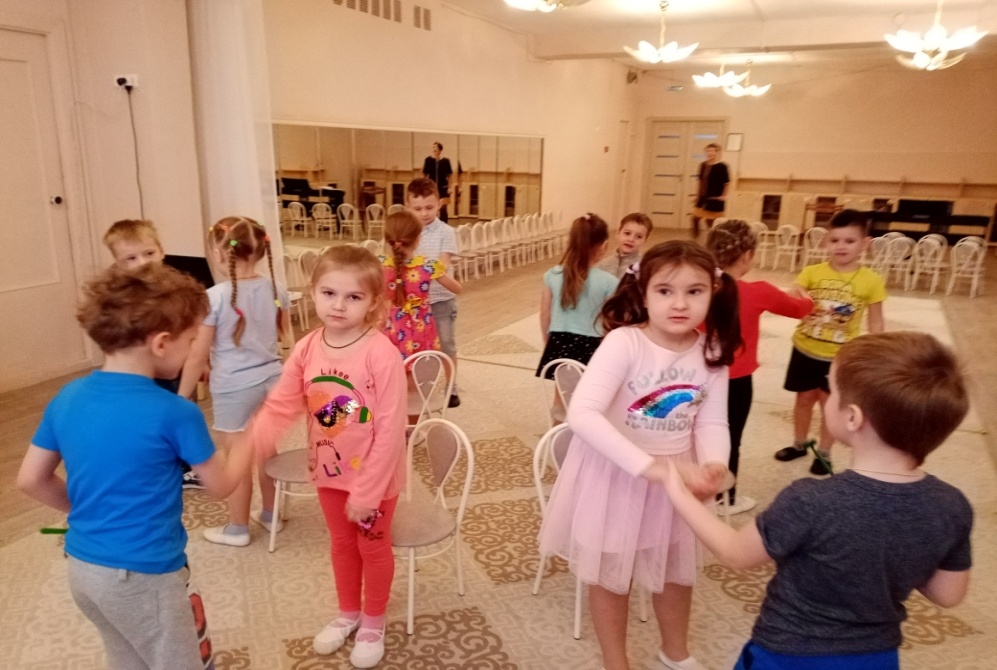 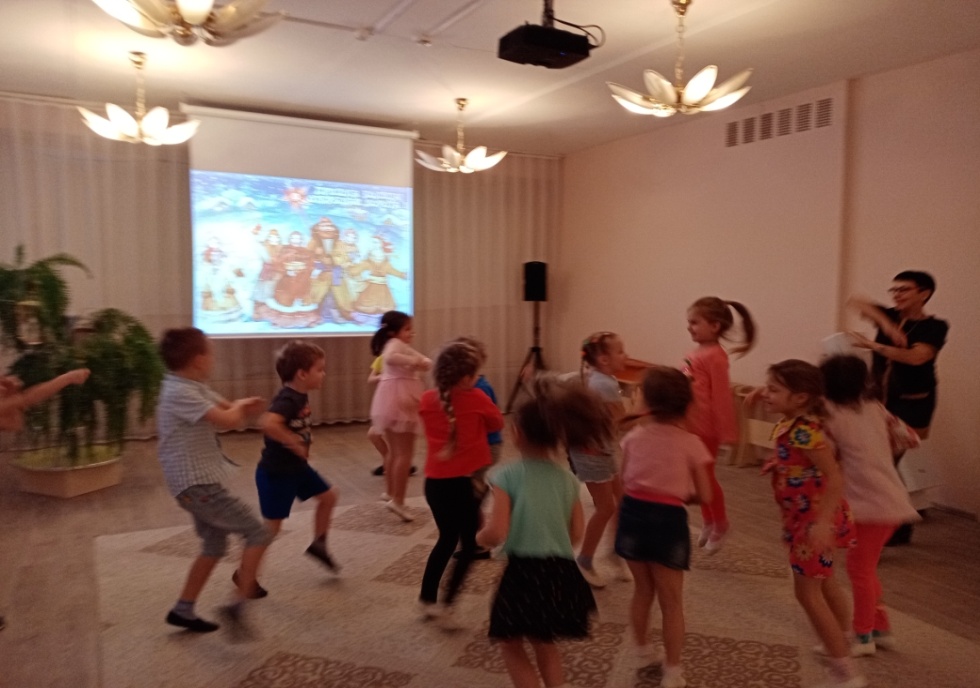 Почему же я использую коммуникативные танцы –игры  в своей работе с дошкольниками?
Во-первых, ребята активизировались на музыкальных занятиях и игровой процесс увлекает их.
-Дети стали более активны и раскрепощены в танцах, в их действиях постепенно исчезают страх и неуверенность.
С удовольствием танцуют в свободное время, они мотивированы на достижение результата в исполнительстве;
Во-вторых, новизна и актуальность игровой технологии определяется социальной значимостью проблемы воспитания активной творческой личности.

В-третьих, игровая технология позволяет мне проявлять свои творческие способности и индивидуальный подход в воспитании у дошкольников устойчивого интереса на музыкальных занятиях.
Список используемой литературы
1.Кононова Н.Г «Музыкально-дидактические игры для дошкольников :  из опыта работы музыкального руководителя». - М. «Просвещение».
2. Комиссарова Л.Н; Костина Э.П « Наглядные средства в  музыкальном воспитании дошкольников». - М. «Просвещение».
3.Ветлугина Н.А «Музыкально-дидактические игры» (развивают чувственное восприятие музыки). М. Изд-во Акад. пед наук.
4.Ветлугина Н.А «Развитие музыкальных способностей дошкольников в процессе музыкальных игр». - М. Изд-во Акад. пед наук. 
5. «Педагогическая технология развития музыкально-художественного восприятия» Гогоберидзе А.Г. ,  Деркунская В.А. - М. Изд.центр «Академия».
6. Крашенинникова Н.Б. , Макарова И.А. «Педагогическая технология социально-эмоционального развития дошкольников средствами музыки».-Нн,2014.
7. Радынова О.П. пособие « Музыкальное воспитание дошкольников» 
8. Е.В. Горшкова «От жеста к танцу» ( методика и конспекты занятий по развитию у детей 5-7 лет творчества в танце)  Москва Издательство «Гном и Д» 2002
9. Е.В. Горшкова « От жеста к танцу» (словарь пантомимических и танцевальных движений) Москва Издательство « Гном и Д» 2003 
10. А.И. Буренина « Ритмическая мозайка» программа по ритмике и пластике для детей»  
11. Коммуникативные танцы-игрыдля детей (учебное пособие) « Музыкальная палитра» Санкт-Петербург-2004
Спасибо за внимание!
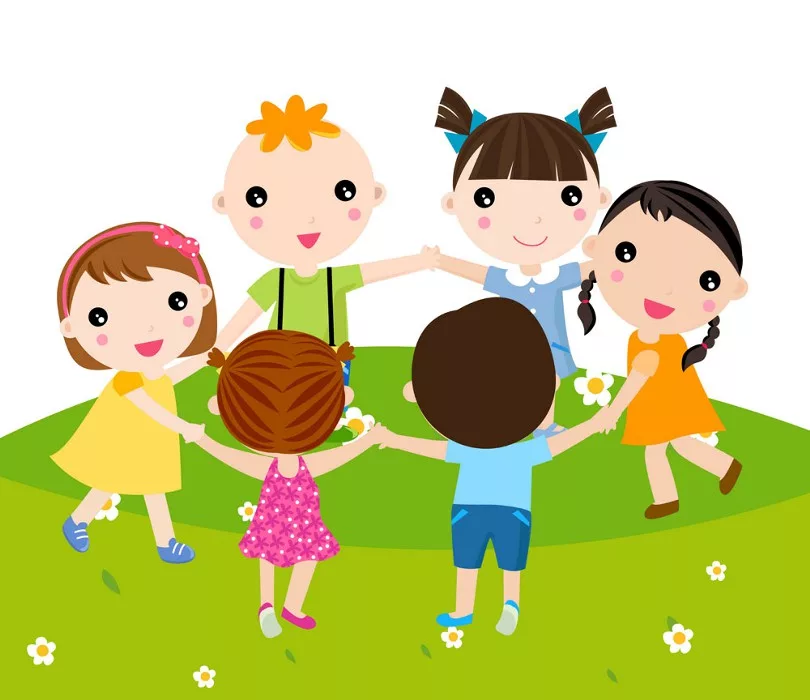